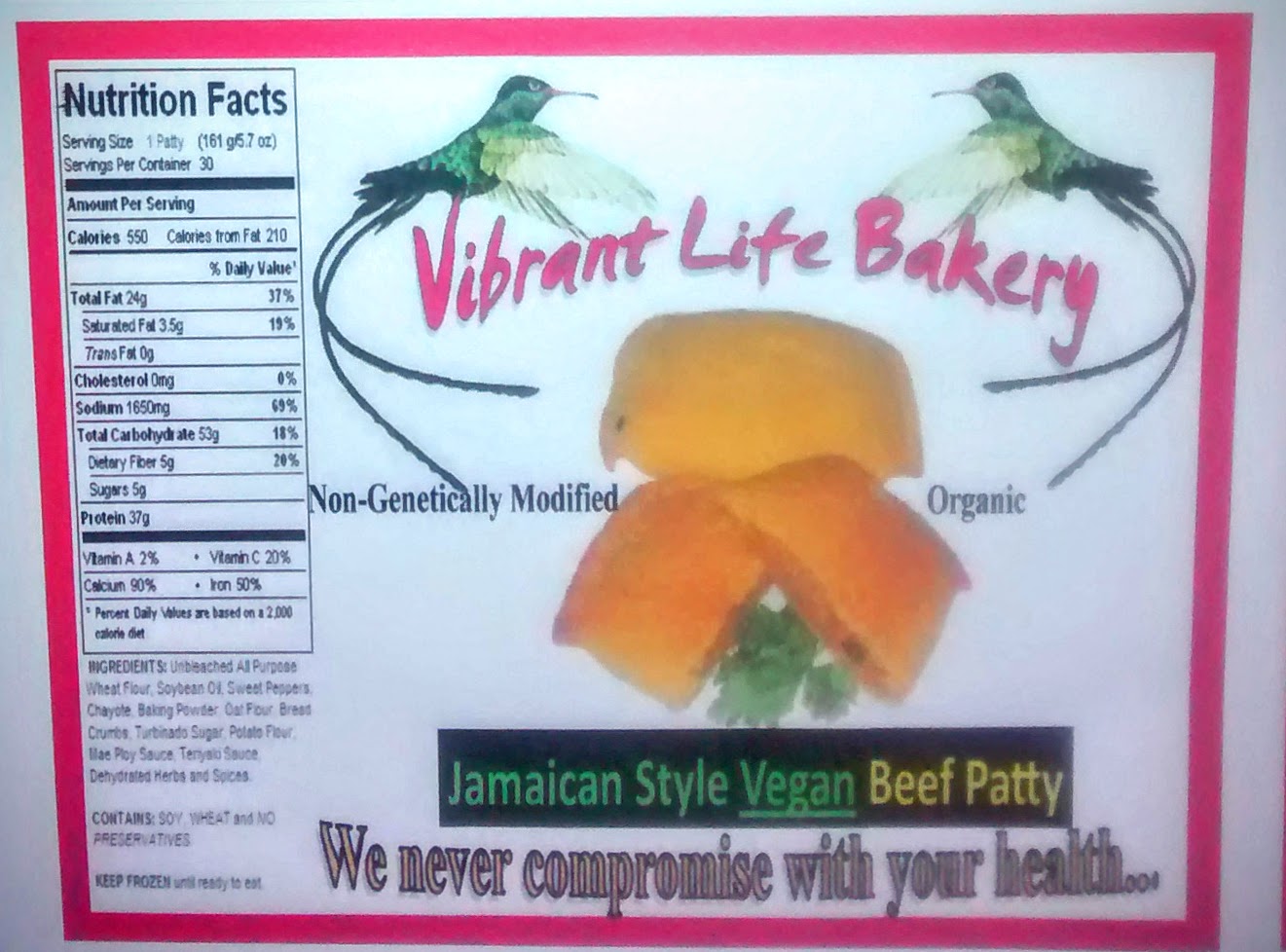 OUR MOTTO:
WE NEVER 
COMPROMISE 
WITH 
YOUR HEALTH!
To Perform This…
We work with the “Organic Consumer Association” which certifies companies that uses only Non- Genetically Modified Organism (GMO) in their food.
Our products contain NO MSG
Our products contain NO MODIFIED FOOD STARCH
Our products contain NO FOOD COLORS or DYES
Our products contain NO REFINED SUGAR
We only use Non Genetically Modified (GMO) foods and ingredients 
We only use Organic and Certified Foods
We only use Farmers Market vegetables and fruits
Our Product Line Includes:
12 Varieties of Vegetarian Jamaican Patties…

Veggie Beef Patty                                         Spicy Chicken Patty
Veggie Fish Patty                                          Vegetable Patty         
Stir Fry Patty                                                 Cabbage Patty        
Spinach Patty                                                Tofu Patty
Ackee Patty                                                   Callaloo Patty
Lentil Patty                                                    Bulgar Patty

7 Varieties of Vegetarian Jamaican Fruit Patties:

Squash Patty                                                  Chayote Patty
String Bean Patty                                          Eggplant Patty
Papaya Patty                                                  Tomato Patty 
Cucumber Patty
Let’s examine 
just a few of our products 
and
 compare the nutritional value 
and 
health benefits 
of the 
already marketed products.
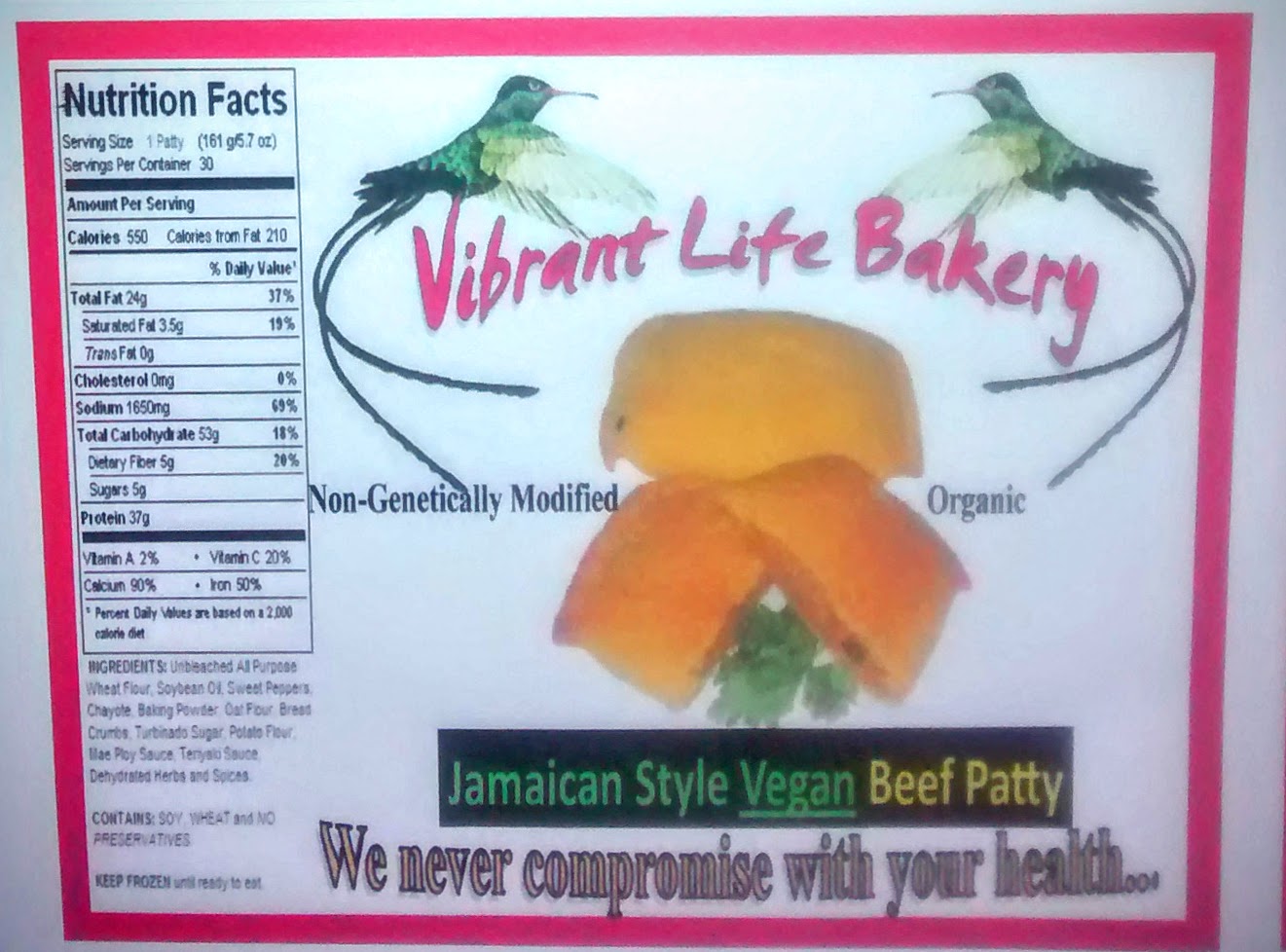 Vibrant Life Bakery “Veggie Beef Patty” Nutritional Value:
Why Is our Vegetarian Beef Patty better?

Marketed
Jamaican Beef Patty                                          vs                                            Veggie Beef Patty
Ground Beef                                                                                              Meatless Non GMO Soy Beef
Margarine                                                                                                      Farmers Market  Chayote
Shortening                                                                                                     Herbs and Seasonings
Egg
Beef Broth
Herbs

Calories 360                                                                                                            Calories 80
Fat 19G                                                                                                                    Fat 1.5g
Sodium 450mg                                                                                                       Sodium 230mg
Carbohydrates 36g                                                                                                Carbohydrate 5g
Dietary Fiber 1.2%                                                                                                 Dietary Fiber 3g
Cholesterol 20mg                                                                                                   Calcium 6%
Vitamin C 4%                                                                                                           Iron 10%
Calcium 2%                                                                                                              Protein 12g
Iron 15%     
Protein 11g
Healthful Benefits of EatingChayote and Meatless Beef Product
Farmer’s Market Chayote
Cholesterol fighter       Aids Electrolytes       Aids DNA       Cancer           Aging
It has low calories. High in antioxidants, dietary fiber, vitamins and minerals. 
There are high amounts of Potassium and Vitamin C in which the body 
needs and the other essentials that Chayote contains which the body
needs is Magnesium, Vitamin B6, and Iron.
Meatless Non-GMO Soy Beef Product
First of all, it is a Gluten-free product. 
Secondly, it contains only 80 calories when animal beef contains 84% more fat.
It’s Fat content is only 1.5g
It’s Sodium is 230mg
The Carbohydrate is 5g.
And the is Protein 12g.
Lastly, it’s delicious!
Healthful Benefits of EatingGarlic, Onion and Peppers
Farmer’s Market Garlic
Garlic is one of the richest sources of organic selenium and germanium.
Ear Infections                        Cholera                                              Typhus
Blood Pressure                     Improves Circulation          Lowers Blood Sugar 
An Antibiotic                         Acting on Bacteria                             Viruses
Disinfect Wounds                 Curing a cold                                      Asthma 
High cholesterol                    Antioxidant                                        Parasites                                     
Sore Throat                            Cold Sore                                        Mouth Ulcer
Insect Stings and Bites          Cancer
Reduce the Build-up of Fatty Deposits in the Arteries 
 2 cloves of garlic per day are good for the Immune System
Farmer’s Market Onion

Bronchitis             Arthritis                       Asthma
Antibiotic              Cancer                         Diabetes
Wrinkles                Skin Infection             Burns 
Wounds                 Blood Clots                 Gout    
Kidney Problems  Obesity                        Acne
Organic Peppers


Anti-bacterial                Cancer                  Diabetes
Cholesterol                   Antioxidant         Scurvy
Immune System
Maintains  Blood Vessels, Skin, Organs, and Bones.
Vibrant Life Bakery “Spinach Patty” Nutritional Value:
Why is our Spinach Patty better?

Marketed
Spinach(Callaloo)Patty                                      vs                          Veggie Spinach(Callaloo)Patty
Callaloo                                                                                                                     Spinach
Onion                                                                                                                  Organic  Carrots
Tomato                                                                                                   Meatless Non-GMO Soy  Beef
Pepper                                                                                                                        Onion
Butter                                                                                                                         Soy Oil
Seasoning                                                                                                        Herbs & Seasonings 

Calories 293                                                                                        Calories 7           Folate 226mcg
Fat 13g                                                                                                 Fat 0.12g            Vitamin 580mcg
Sodium 5mg                                                                                        Sodium 24mg    Vitamin E 4.5mg
Carbohydrate 35g                                                                      Potassium 167mg   Phosphorus 76.4mg
Protein 6g                                                                                            Protein 0.86g  Magnesium 117mg
Sugar 10g                                                                                             Sugar 0.13g     Potassium 540mg
Vitamin A 0%                                                                                       Vitamin A 56%
 Vitamin C 1%                                                                                       Vitamin C 14%
 Calcium 1%                                                                                          Calcium 3%
 Iron 2%                                                                                                  Iron 4%
Healthful Benefits of EatingSpinach, Carrots and Soy Oil
Spinach
Skin                                       Hair                                     Bones     
Cancer                           Antioxidants                         Cholesterol  
Colon                                    Brain                         High Blood Pressure        
Asthma                               Arthritis                    Migraine Headaches
Inflammation                  Eye Disease                        Blood Cells
Organic Carrots
Skin                                      Cancer                               Anti-aging
Vision                          Prevents Infection                  Heart Disease
Liver Cleanser                     Toxins                             Teeth and Gums
Stroke
Soy Oil or Sunflower Oil
Antioxidants                 Omega 3 Fatty Acids                          Vitamin E
Vibrant Life Bakery “Cabbage Patty” Nutritional Value:
Both Products Contains Healthful Ingredients:

Marketed
Jamaican Cabbage Patty                                                     vs                                               Cabbage Patty
Cabbage                                                                                                                                             Cabbage
Carrots                                                                                                                                          Organic Carrots
Corn                                                                                                                                               Non-GMO Tofu
Green Peas                                                                                                                                    Bread Crumbs
Potatoes                                                                                                                                                 Onion
Garlic                                                                                                                                                      Soy Oil
Lemon Juice                                                                                                                           Herbs and Seasonings
Coconut Oil                                                           
Herbs and Seasonings                                 

Cabbage and Carrots Contains: Calories  74%                 Vitamin K                           Tofu Contains: Calories 183   
                                                          Fat 0                                Folate 38.3                                                     Fat 11g
                                                          Cholesterol  0                Magnesium 10.7                                           Sodium 18g                     
                                                          Sodium 106mg               Phosphorus 23.1                                 Dietary Fiber 3g
                                                          Carbohydrate 17g          Protein  20g                                                 Vitamin A 4%
                                                          Dietary Fiber 6g                                                                                     Protein 20%                                                                       
                                                          Sugar 9g                                                                                                 Calcium 86%
                                                          Protein 2g                          
                                                          Vitamin A  430%
                                                          Vitamin C  67%
                                                          Iron 19%
Healthful Benefits of EatingCabbage and Tofu
Farmer’s Market Cabbage
Cancer                                       Constipation                                         Ulcers
Headaches                                Obesity                                              Skin Disorder
Eczema                                       Jaundice                                              Scurvy
Rheumatism                              Arthritis                                                Gout
Eye Disorders                          Heart Diseases                                       Aging
Alzheimer’s Disease               Bleeding Gums                          Cracked Lip Corners
 Immune System                         Cold                                                    Depression
Antioxidants                               Wounds                                            Damaged Tissue
Nervous System                         Weight Loss

Non-GMO Tofu
Cancer                                      Antioxidant                                 Heart Disease
Low Blood Pressure              Inflammation                                Cholesterol
Obesity
Vibrant Life BakeryPot Pies
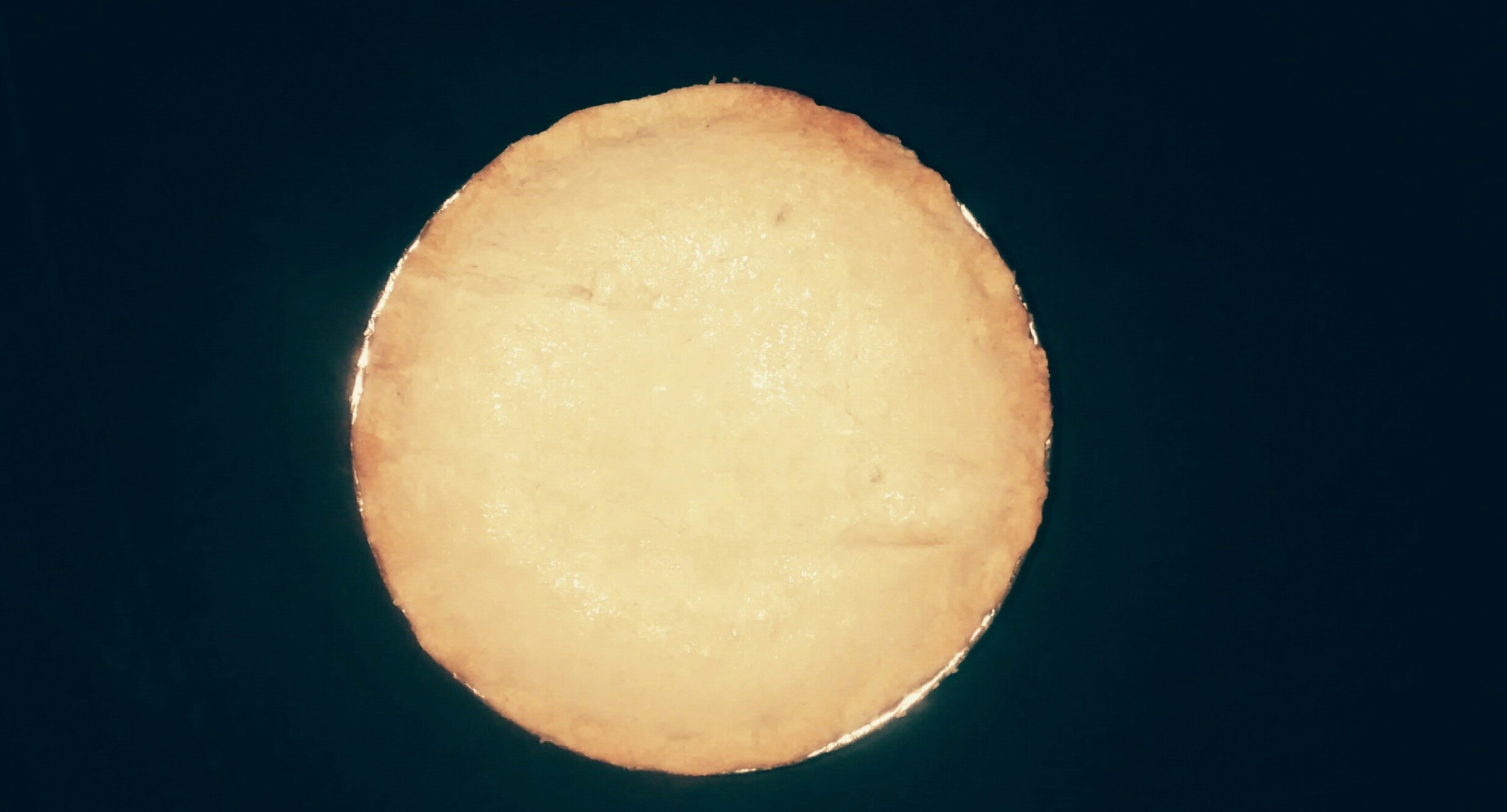 #2 Varieties of Vegetarian Pot Pies:

Vegetable Pot Pie

Fruit Pot Pie
Vibrant Life Bakery “Vegetable Pot Pie” Nutritional Value
Why is our Vegetable Pot Pie is better?
Marketed                                                                           vs                                                         Vegetable Pot Pie                             
Vegetable Pot Pie
Potato                                                                                                                                                            Carrot
Carrot                                                                                                                                                            Potato
Pea                                                                                                                                                                 Broccoli
Corn                                                                                                                                              Non-Dairy Cream Cheese
Asparagus                                                                                                                                          Herbs and Seasonings
Leek                                                                                                                                                         Whole Wheat Flour
Mushroom                                                                                                                                                       Sea Salt                                                                                                      
Cashew Butter                                                                                                                                           Sunflower Oil
Whole Wheat Flour                                                                                                                                          Nuts
Garlic
Vegetable Broth
Oil Olive
Soy Margarine

Calories 244                   Sugar 5g                                                                                       Calories 238                                Vitamin A
Protein 6g                       Vitamin C                                                                                     Fat 0.10                                         Vitamin C
Fat 10g                             Vitamin K                                                                                     Sodium 104mg                             Vitamin K
Carbohydrate 35g          Vitamin B6                                                                                  Carbohydrate 53g                         Vitamin B6
Sodium 207mg                Vitamin 8                                                                                    Dietary Fiber 10.2g                       Vitamin 8
Dietary Fiber 4g               Iron                                                                                              Sugar 7.1g                                       Potassium
Vitamin A                          Folate                                                                                              Iron                                                  Folate
Healthful Benefits of EatingCarrots, Potatoes and Broccoli
Broccoli
Cancer                                Cholesterol                               Allergies
Inflammation                    Antioxidants                               Bone
Heart                                         Diet  
 Carrot 
Antioxidant                               Skin                                          Saliva
Digestion                                   Heart                                        Vision
Cancer                               Reduce Aging                        Immune System
Detoxify the Body                   Teeth                                     Blood Pressure
                                                                                     
Potato
Digestion                                  Cholesterol                        Immune System
Polyps                                         Cancer                                    Diabetes
Reduce Aging                           Circulation                             Fluid Balance
Insomnia                                       Skin                                         Vision
Vibrant Life Bakery “Fruit Pot Pie” Nutritional Value
Why is our Fruit Pot Pie is better?


Marketed Tomato Pot Pie                           vs                                                Fruit Pot Pie
There is none                                                                                                                               Organic Tomato
                                                                                                                                                            Chayote
                                                                                                                                                              Squash
                                                                                                                                                           Bell Pepper
                                                                                                                                                        Non-Dairy Cheese
                                                                                                                                                     Herbs and Seasonings
                           
                                                                                                                                                               Calories 22
                                                                                                                                                                Fat 0.6g
                                                                                                                                                              Sodium 6mg
                                                                                                                                                           Potassium 292mg
                                                                                                                                                            Carbohydrate 4.8g
                                                                                                                                                               Vitamin 20 %
                                                                                                                                                               Vitamin C 28%
                                                                                                                                                               Vitamin B6 5%
                                                                                                                                                               Magnesium 3%
Healthful Benefits of EatingTomatoes and Squash
Tomato
Antioxidant                               Bone                                           Liver
Kidneys                                      Blood Vessels                           Heart
Cancer                                       Alzheimer's

Squash
Eyes                                             Skin                                        Immune System
Diabetes                                     Bone                                            Heart
Insomnia                             Inflammation                                   Arthritis
Ulcers                                        Parasites                                      Infections
Birth Defects                          Respiratory                               Blood Pressure
Aids in Emphysema                 Lung Cancer
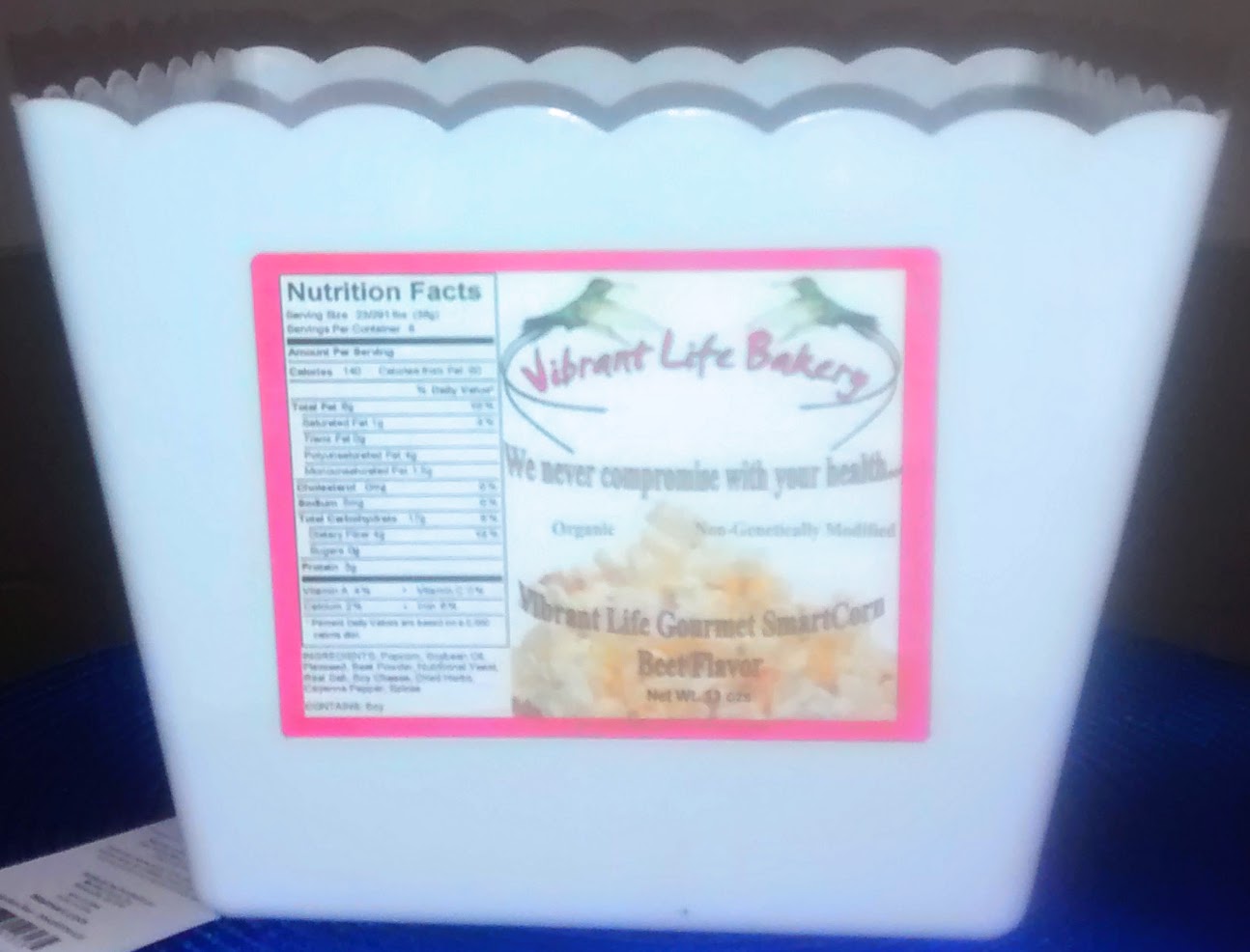 # 3 Varieties of Popcorn
Herbal Seasoned Popcorn

Hot & Spicy Popcorn

Energized Beet Popcorn
Health Benefits of Vibrant Life Bakery  “Herbal Seasoned” Popcorn
Why is our Herbal Seasoning Popcorn better?

Orville Redenbacher's Natural Popcorn               vs.               Herbal Seasoned Popcorn
Corn Kernels                                                                                    Non-GMO Corn Kernels
Salt                                                                                                                 Sea Salt 
Butter                                                                                                         Sunflower Oil                                                                                                                    
                                                                                                                        Herbs

Calories 170                                                                                               Calories 190
Fat 11g                                                                                                         Fat 1.5g
Sodium 400                                                                                                 Sodium  0.5g
                                                                                                                    Potassium 37mg

Vibrant Life uses only Organic Non-GMO corn kernels, no butter and healthy 
       herbs and Seasonings to give the popcorn its flavor.
The Health Benefits of EatingVibrant Life Bakery “Herbal Seasoned” Popcorn
23 Amino Acids                  20 Vitamins & Minerals
 No Blood Pressure       Digestion                     Diabetes
Bone                            Immune System                Eyes
Arthritis                   Menstrual Problems           Kidneys 
Nervous System            Cancer                           Omega 3
Liver                           No Cholesterol                    Blood
Relieves Constipation
THE END
# Variety of Entrees:
Oatmeal Patties
Meatless Barbeque Ribs
Dairy Free Macaroni and Cheese
Whole Wheat Vegetable Lasagna
Whole Wheat Fruit Lasagna
Health Benefits of the Ingredients:
# Variety of Dairy Free Cheese Sauces:
Cheddar Cheese Sauce
Monterey Cheese Sauce
Cashew Cheese Sauce
Olive Cheese Sauce
Health Benefits of the Ingredients:
Breakfast Entrees:
Granola Cereal
Health Benefits of the Ingredients:
# Variety of Breads:
Corn Bread
Raisin Bread
Whole Wheat Oatmeal Bread
Whole Wheat Dinner Rolls
Diabetic Bread
Health Benefits of the Ingredients:
muffins
blueberry
Ingreints and health benefits
biscuits
Ingrdients and health benefits
Split Pea and Butternut Squash Soups
Split
Health Benefits of the Ingredients:
Dairy Free Cakes
Carrot Cake
Blueberry Pineapple Cake
Carob Cake
Ingredients and health benefits
# Variety of Healthy Cookies:
Oatmeal Cookies (with nuts)
Maple Cookies (with nuts)
Ingredient and health benefits
Dessert Topping:
Vanilla Cream Topping
Health Benefits of the Ingredients:
Royainaise
Vibrant Life “Spicy Chicken Patty” Nutritional Value:
Why is Our Chicken Patty Better?

 Marketed Jamaican
Chicken Patty                                            vs                                Spicy Chicken Patty

Chicken                                                                                   Meatless Non-GMO  Soy Chicken
Onion                                                                                                        Onion
Garlic                                                                                             Organic Green Pepper
Bread Crumbs                                                                                    Bread Crumbs
Chicken Bouillon                                                                                     Garlic
Parsley                                                                                                    Chayote
Seasonings

Calories 360                                                                                            Calories 120
Fat 17g                                                                                                     Fat 5g
Cholesterol 35mg                                                                                  Cholesterol 0
Sodium 430mg                                                                                       Sodium 260 mg
Carbohydrates 40g                                                                                Carbohydrates 4 mg
Protein 12g                                                                                              Protein 15g
Vitamin A 4%                                                                                           Calcium 2%
Calcium 6%                                                                                               Iron 10%
Iron 6%
Vibrant Life “Classic Eggplant Patty” Nutritional Value:
Why is Our Eggplant Patty Better?

There is no                                                      vs                                         Classic Eggplant Patty
marketed                                                                                                    Farmer’s  Market Eggplant
 product                                                                                                           Organic Bell Pepper
that exist                                                                                                           Organic Tomato
                                                                                                                         Farmer’s Market Chayote
                                                                                                                        Farmer’s Market Onion
                                                                                                                         Non-Dairy Soy Cheese

Eggplant                                          Chayote                                  Tomato                           Bell Pepper
Calories 33                                    Calories 25                            Calories 22                        Calories 30
Sodium 237mg                             Sodium 3mg                        Sodium 6mg                        Sodium 4mg
Carbohydrate 2g                          Carbohydrate 6g              Potassium 292mg                 Carbohydrate 7g
Thiamin 5%                                  Potassium 165mg             Carbohydrate 2.8g                Vitamin A 11%
Vitamin B6 4%                             Dietary Fiber 2.2g              Vitamin A 20%                      Vitamin c 22%
Vitamin K 4%                                Protein 1.1g                        Vitamin C 28%                      Iron 3%
                                                       Vitamin C 17%                     Vitamin B6 12%                   Calcium 1%
                                                        Vitamin B6 5%                   Magnesium 3%
                                                        Magnesium 4%                    Iron  1%
                                                        Iron 2%                                  Calcium 1%
                                                        Calcium 2%
Vibrant Life “Vegetarian Chicken Pot Pie” Nutritional Value
Why Vibrant Life Chicken Pot Pie is Better?
Marketed Chicken Pot Pie                    vs                            Veggie Chicken Pot Pie
Chicken                                                                                                          Meatless Non-GMO Soy Chicken                                                                         
Potato                                                                                                             Farmer’s Market Acorn Sqaush
Peas                                                                                                                 Farmer’s Market Chayote
Carrots                                                                                                                     Organic Carrots
Chicken Broth                                                                                                     Non-Dairy Soy Cheese
 Chicken Fat                                                                                                         Farmer’s Market Onion
 Whey 
Salt

Calories 400                                                                                                                 Calories 291
 Fat 21g                                                                                                                         Fat  12g
Cholesterol 35mg                                                                                                        Cholesterol 0
Sodium 780mg                                                                                                             Sodium 264mg
Carbohydrate 36g                                                                                                        Carbohydrate 22mg
Protein 11g                                                                                                                    Protein 17g
Potassium 170mg                                                                                                         Potassium 195mg
Vitamin A 25%                                                                                                               Vitamin A 213% 
Vitamin C 4%                                                                                                                  Vitamin C 32% 
 Iron 4%                                                                                                                            Iron 6%
Calcium 4%                                                                                                                      Calcium  7%
Phophorus 15%                                                                                                               Vitamin B6 6%
                                                                                                                                          Magnesium 1%
Healthful Benefits of Eating Squash
Farmer’s Market Squash
Immune System                                                Cancer                                                Vision
Skin                                                                      Bones                                         Blood Pressure
Maintain Fluid Balance                           Regulate Blood Sugar                            Cholesterol
Digestion                                                           Circulation                                   Muscle Tissue
Blood Vessels                                                        Teeth                                                 Organs
Antioxidant                                                       Heart Disease                                       Wounds 
Constipation                                                         Diarrhea                                           Cramping
Bloating                                                                 Diabetes                                
Atherosclerosis                                                     Strokes
Healthful Benefits of EatingEggplant, Tomato and Non-Dairy Cheese
Farmer’s Market Eggplant
Blood Circulation                       Colon Cancer                   Diabetes
Heart Disease                             Cholesterol                        Stress
High Blood Pressure                  Blood Clots


Diary Cheese                        vs                           Non-Dairy Soy Cheese 
Calories 532                                                                        Calories 90
Fat 44g                                                                                 Fat 6g
Cholesterol 139mg                                                            Cholesterol 0
Sodium 820mg                                                                   Sodium 250mg
Protein 33g                                                                         Protein 1g